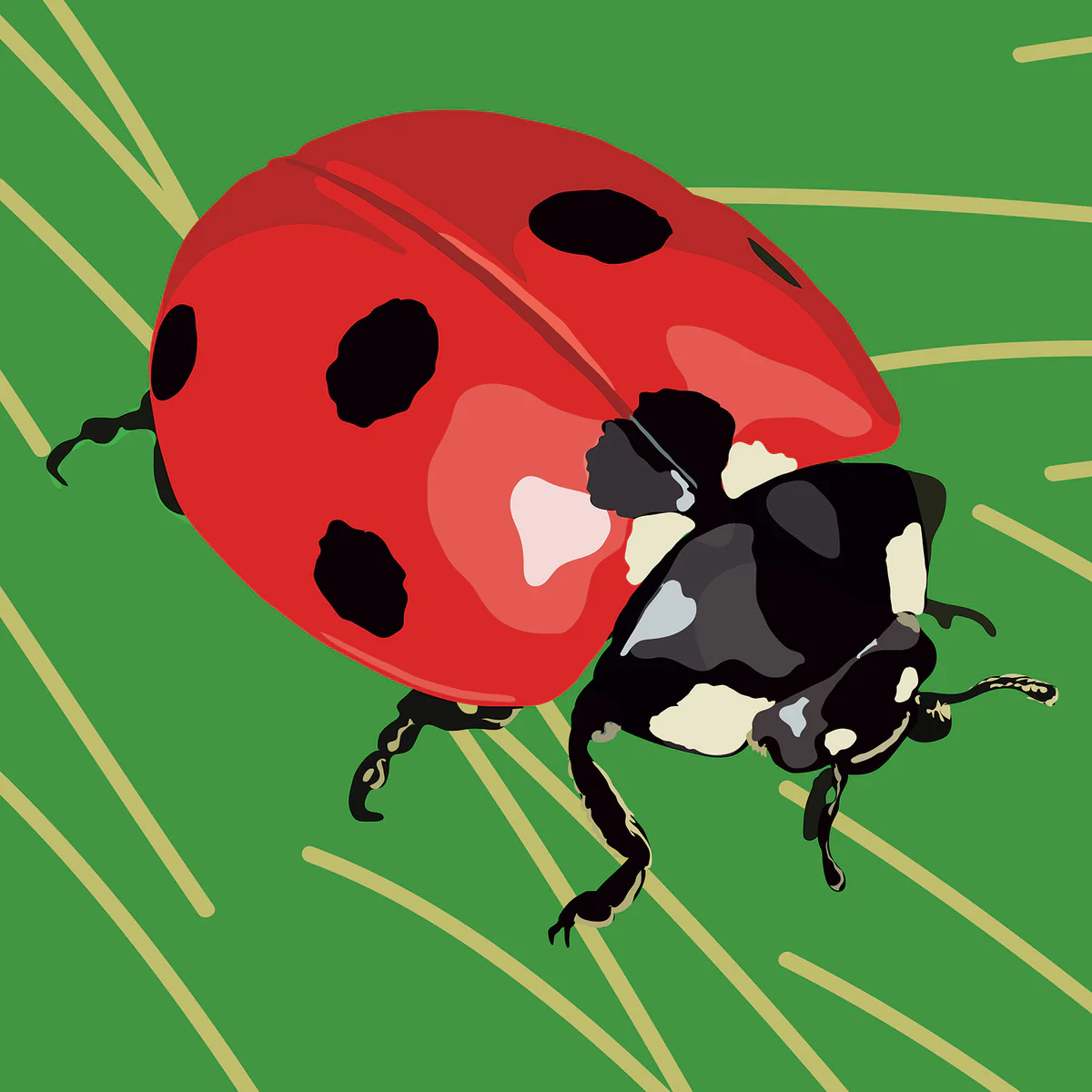 LEPATRIINU
MARKER + AKVARELL
Heli
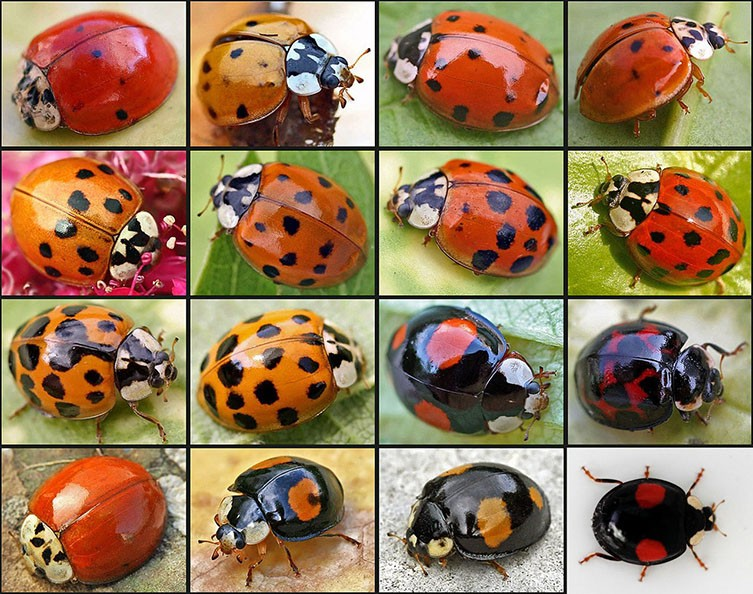 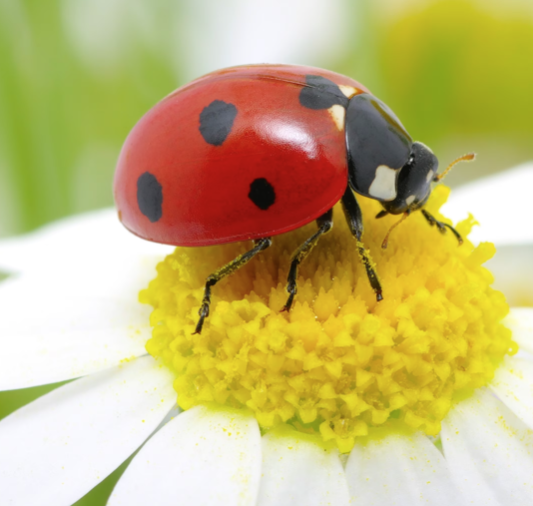 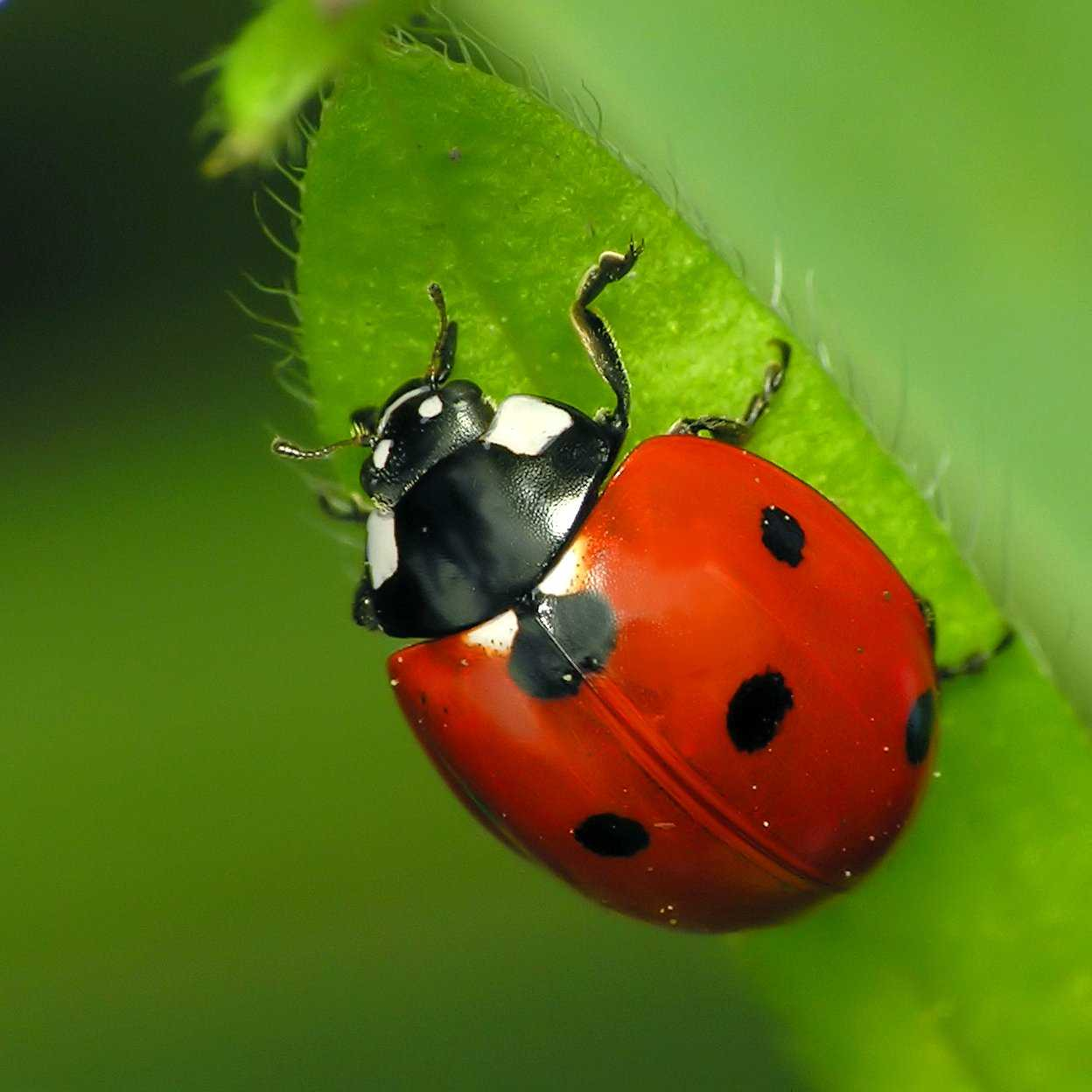 VAHENDID
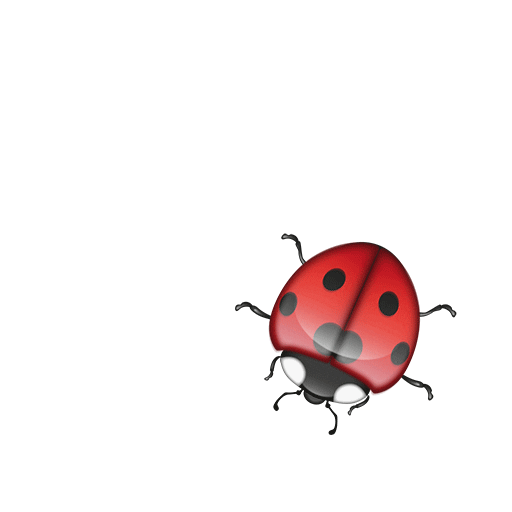 A3 PABER (RUUDUKUJULINE)
MUST VEEKINDEL MARKER
PAPPTALDRIK (abivahend ringi joonestamisel)
LAUAKATE
AKVARELLID EHK VESIVÄRVID
PINTSEL
VEETOPS
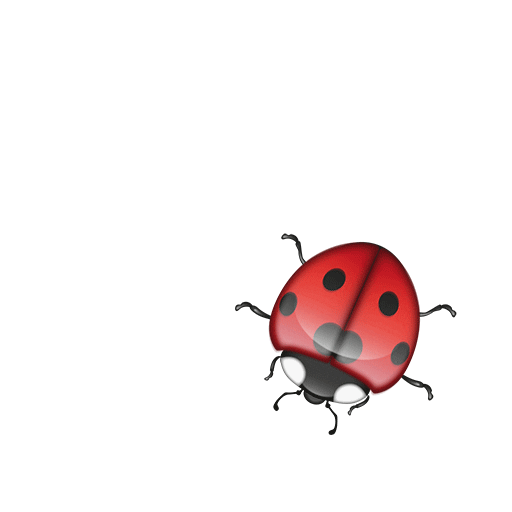 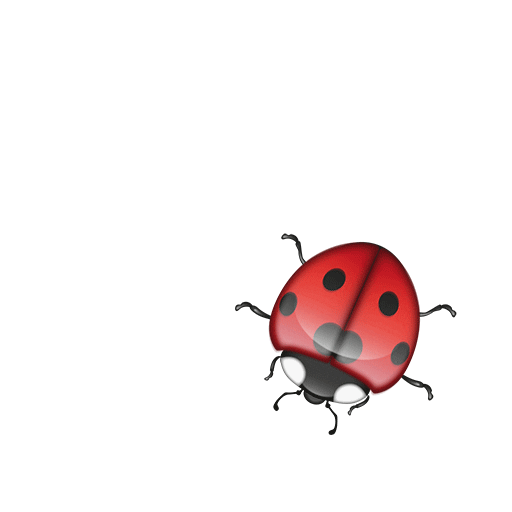 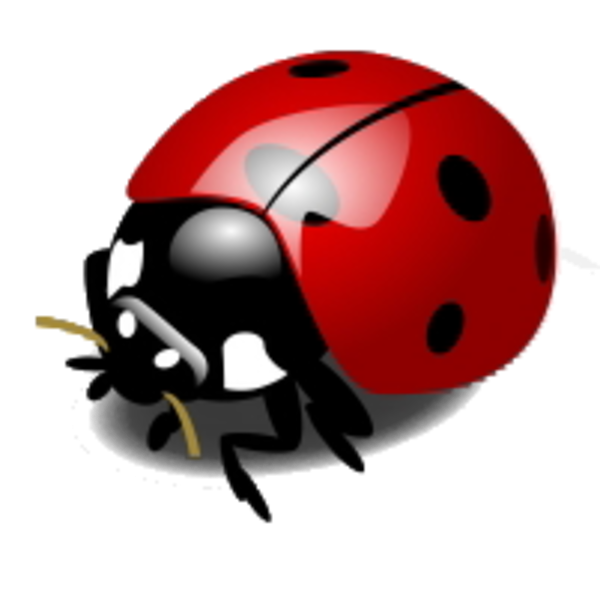 Alusjoonis markeriga.  Maalime akvarellidega
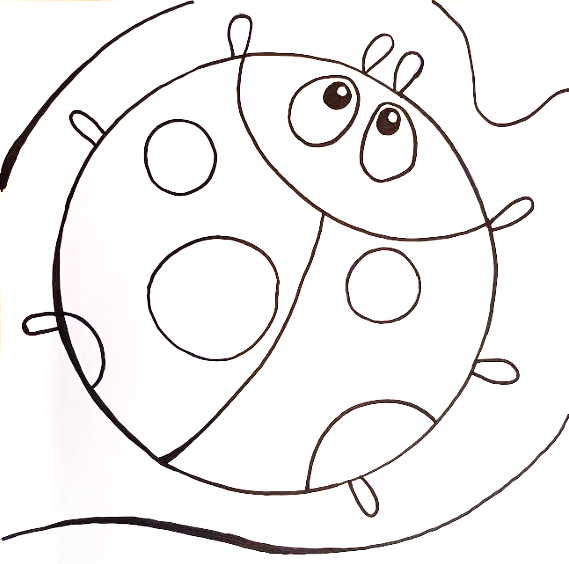 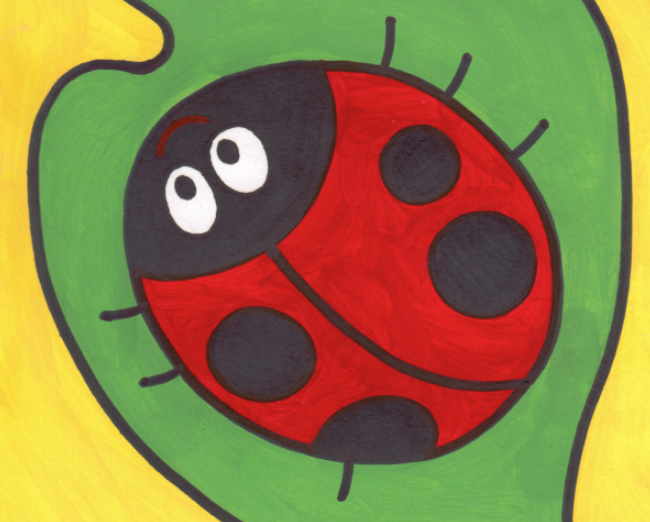 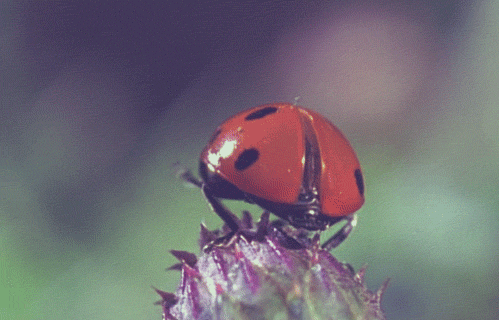